Project #2: IoT and augmented reality: agents with pervasive awareness, appearance, and abilitiesREU Students: Kendra Richards & Nikhil Mahalanobis 
Graduate mentors: Dr. Kangsoo Kim
Faculty mentor(s): Dr. Gregory Welch, Dr. Gerd Bruder
Week #6 (July 1 – July 5, 2019)

Accomplishments:
Finished running our experiment
completed data analysis Data analysis
Finished writing our paper
Edited and revised paper
submitted paper
started the poster
Problem & Solutions
Taking pictures
The hololens camera’s screen shots were not very clear, and made it difficult to differentiate between the conditions in the photo.
We ended up holding out phone up to the lens and taking a picture through the lens.
SUI submission
this process was made a little difficult because we received help from a large number of people and we didn’t know who helped enough to be put as authors on the paper.
In the end we included those who directly helped with programming, and anyone who helped with the paper writing.

Plans for next week:
Clean up the experiment
Work on the poster
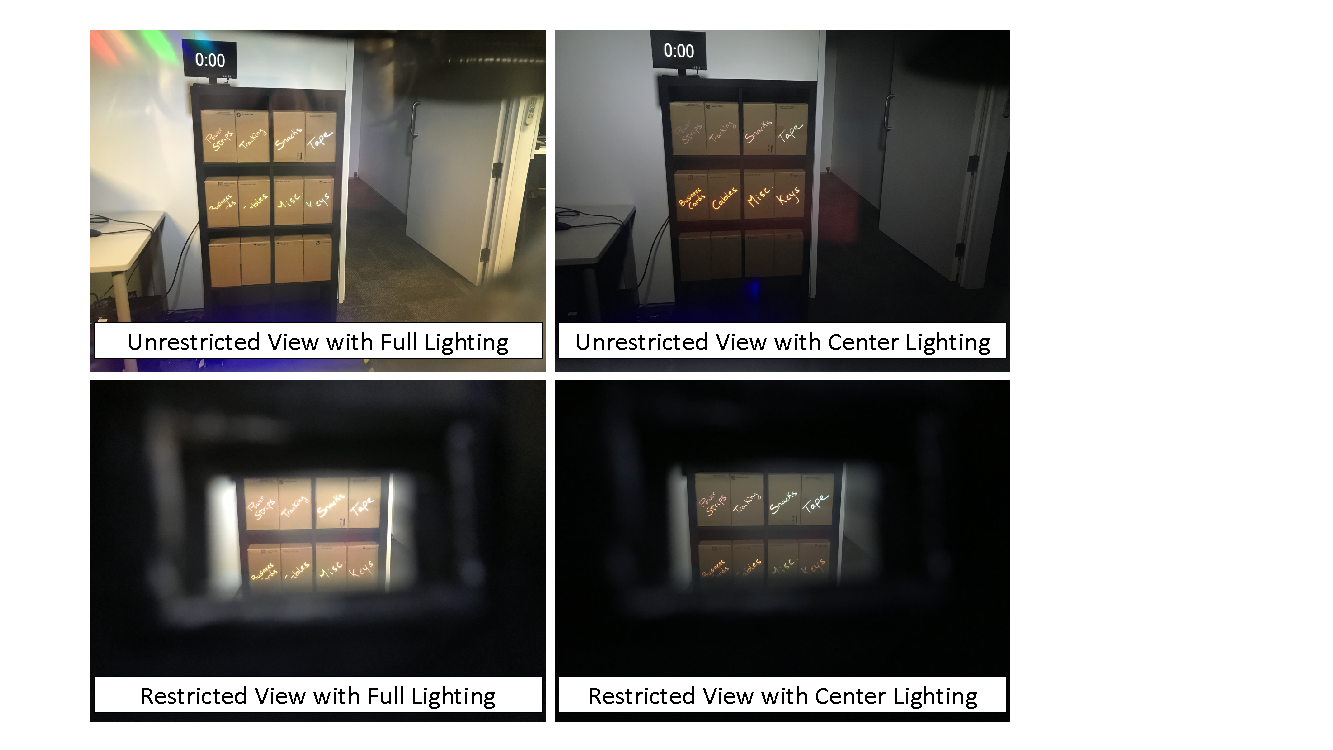 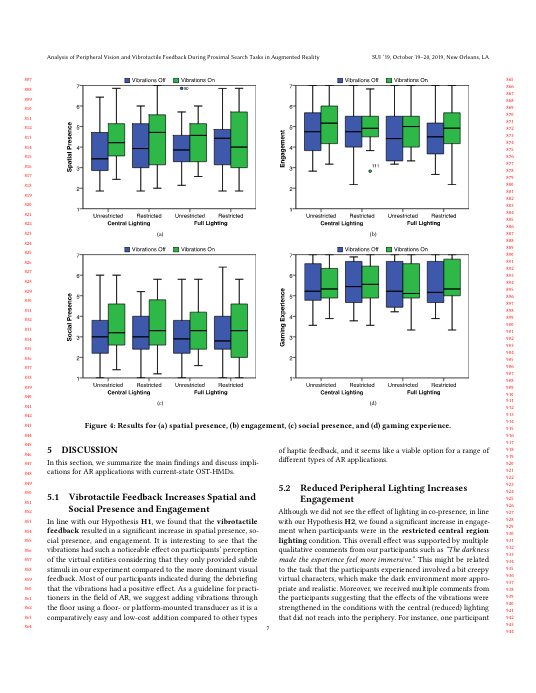